How Entrepreneurial Cultures Spur Entrepreneurial ActionConnecting Universities to Economic DevelopmentUNC Charlotte ADVANCEBridging the Gap ConferenceMarch 19, 2013Ken Harrington
What is the Gap?
[Speaker Notes: Women, Minorities, Organizations, stage of maturity, investors vs. entrepreneurs, approach (Blank, pivoting, planning?)
Do you know what each other are doing?]
What is Your Motivation?
[Speaker Notes: Women, Minorities, Organizations, stage of maturity, investors vs. entrepreneurs, approach (Blank, pivoting, planning?)]
What is Your Region’s Current State?
[Speaker Notes: Lots going on.  Frequency of interactions?  Entrepreneurs or top down?]
What is Culture?
[Speaker Notes: Do you have one at this point?  Is it getting stronger?  How fast?  How many years?]
Two Perspectives
Pick winners-Ventures & Inputs(Eco Devo)
Energize people-Social Connections & Relationships (Culture)
[Speaker Notes: “and”  not or.   How get together without slowing down?]
Economic Development
Resource and Infrastructure Inputs
Research as an input
Infrastructure
Capital
Economic Outcomes
Ventures 
Investment
Jobs
[Speaker Notes: Clusters, High opportunity, Top down, History]
Culture Development
Culture Inputs
Collaboration events
Relationships
Institutions, especially technology transfer
Culture Outputs
Ideas
Entrepreneurs
Learning curve
[Speaker Notes: Interest areas, Entrepreneurs’ personal motivations, Bottom up, New
Interestingly, the two often argue about who is right]
Charlotte’s Approach?
[Speaker Notes: Do you have one at this point?  Is it getting stronger?  How fast?  How many years?  Once again, do you know what the other guy is doing?]
Interest Areas?
Information Technology
Social Entrepreneurship
Bioscience
Energy & Environment
Financial Services
Healthcare Services
Design and Art
Food
[Speaker Notes: How many have an entrepreneur champion?  What events to accelerate relationships?  Efforts that encourage ideas and connect the entrepreneurs?  Support systems that develop early stage, first time entrepreneurs?]
Culture
Entrepreneurs are the source 
  Without entrepreneurs not sustainable
  Getting better every week
  Never done, just better
  Collaboration
Entrepreneur Development
.
Entrepreneurial self-efficacy
Perceived need for new outcome
Have idea for start-up
Entrepreneurial expectancy
Entrepreneurial desirability
Entrepreneurial intent
William A. Lucas—MIT
Kenneth A. Harrington Modifications
[Speaker Notes: First timers can be invited to play.  As the get better and smarter capital will flow.  They will always say they are short capital, but they will tell you what else is needed if you ask and engage them.]
Community Ecosystem Survey
Economic and Social Factors
Important?   Adequate?
Stakeholder groups
Open and transparent
Discuss priorities and goals
[Speaker Notes: I think this is valuable as it promotes dialog and collaboration.]
Ecosystem Statuses
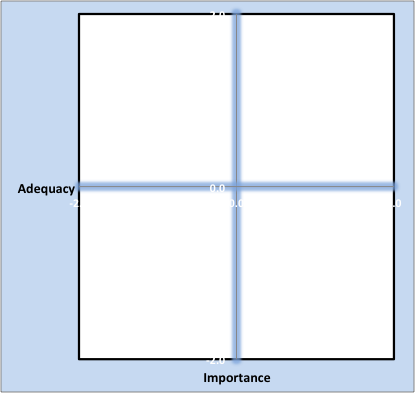 Controlled
Euphoric
Apathetic
Aspirational
[Speaker Notes: Controlled=bureaucratic; Apathetic=lack of understanding or collaboration; Aspirational=good potential for improvement.  Resource priority conflicts.  Need collaboration. Euphoric=Northern CA but can lose momentum (are people and $ moving in or moving out?)]
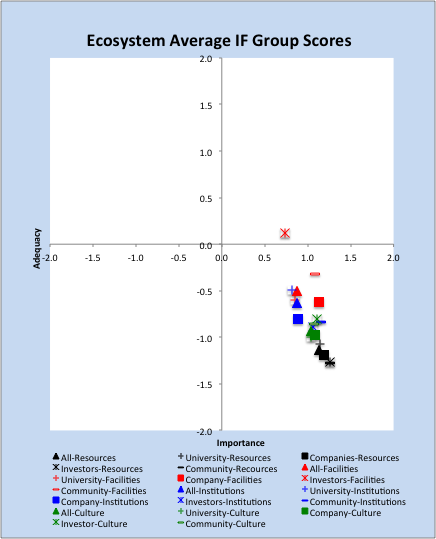 [Speaker Notes: Example=St. Louis]
Roles in the Ecosystem?
University role?
Champion role?
Entrepreneur role?
Economic development role?
Service provider role?
Government role?
Industry role?
What Stage of Maturity?
Phase 0-Research, Invention
  Phase 1-Idea & Entrepreneur Development
  Phase 2-Team and Venture Launch
  Phase 3-Venture Affirmation
  Phase 4-Company Growth
  Phase 5-Exit and Restart
Collaboration Causes Culture
Economic Development
Culture Development
Interest Areas
Entrepreneurs first, not ventures
Patience